New Mexico Environment Department
2020 Minor Source Emissions Inventory  Manage E-Sign 
Roslyn Higgin, Emissions Inventory Specialist
January 21, 2021
Manage E-Sign – Certifiers Only
Existing certifiers (certified in the past in AEIR or AQBCR)
set up e-sign password
select challenge questions/answers.
New certifiers 
Identify verification
set up e-sign password
select challenge questions/answers.
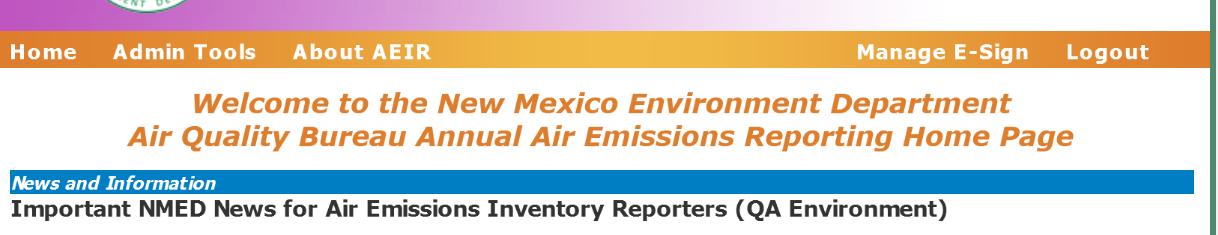 2
[Speaker Notes: If you have certified emissions inventory in the past, then you have been automatically GRANDFATHERED in, so you will not have to go through this process.]
Select action & submit, go to the email
Use Chrome, Firefox, Safari, or Microsoft Edge. Internet Explorer will not work with Manage E-sign.
3
Electronic Subscriber Agreement
4
[Speaker Notes: The yellow box is the subject line to look for. 
Tell them the email is no-reply@state.nm.us and to check their spam

Read the agreement. 
Green box is where they go to click. 

They are required to keep this email. 

Links expire after 24 hours and will expire after they are used to send identify verification information (one try)]
Fill out info – use Help menu!
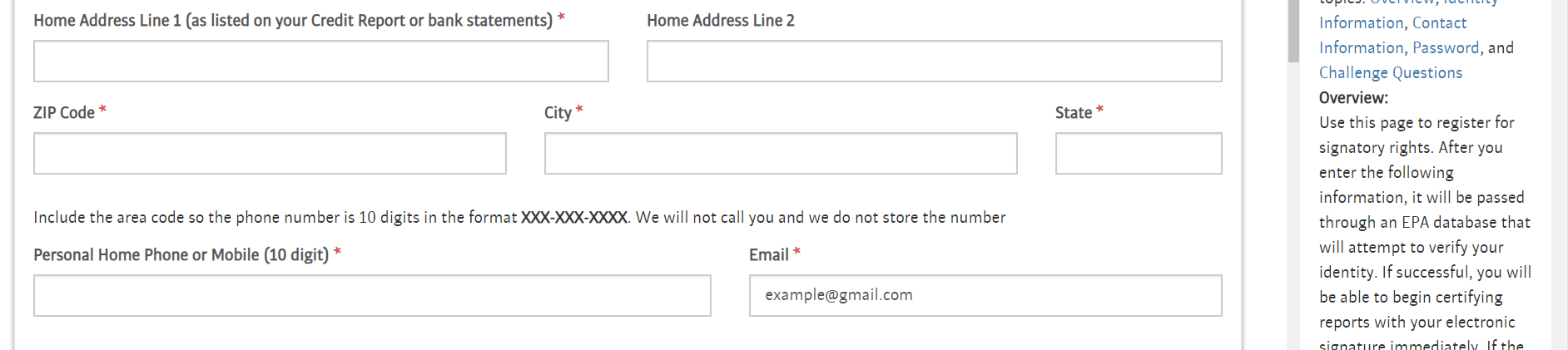 5
Select Password & Challenge Answers
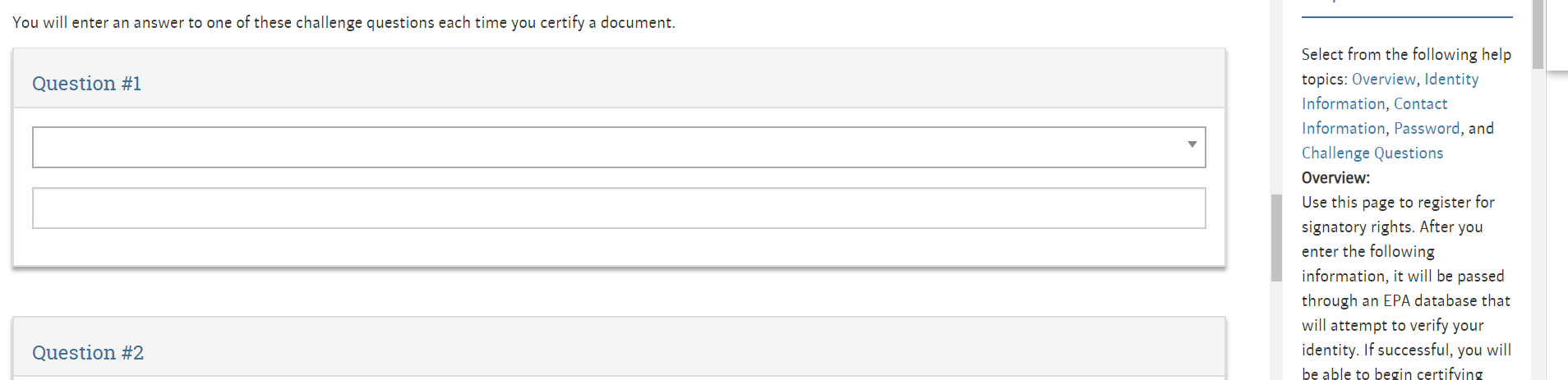 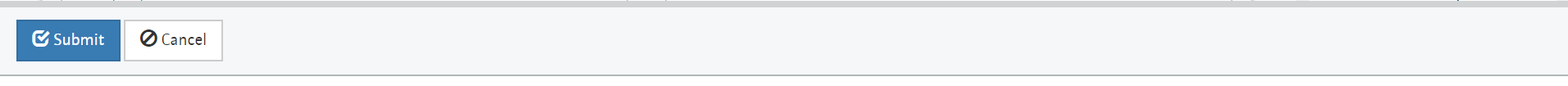 6
Pass Identify Verification
You get one chance to pass identify verification! 
Use personal address & phone number, not business! 
Take your time, use the help menu.
Select a password you will enter each time you certify. 
Select challenge questions and answers – you will enter one each time you certify
7
Successfully Managed E-sign!
8
Identity not Verified
Email language if you aren’t verified:
Unfortunately, we were not able to verify your identity based on the information that you entered in your registration. Thus, in order to begin certifying documents, you must complete the Electronic Subscriber Application and Agreement (ESAA) form on the AQB's Manage Electronic Signature web page. After filling out and mailing in the paper form, you will be notified when your E-Sign registration is complete.If you have any questions about this process, please contact Linsey Hurst, 505-476-4371, or Nicholas Kohnen, 505-476-4323 for Compliance Reporting in AQBCR, or Roslyn Higgin, 505-476-4319, or Sean Leister, 505-222-9528 for Emissions Inventory in AEIR.
9
Complete the ESAA Form
www.env.nm.gov/air-quality/manage-electronic-signature/
Print, complete, notarize, mail. 
Wait for email.
10
Manage E-Sign - Existing Users
Need to reset your password?
Use the Manage E-Sign link! 
Forgot the answer to your challenge questions?
Use the Manage E-Sign link!
Existing Certifier (AEIR or AQBCR)?
Use the Manage E-Sign link to set up password and challenge questions!
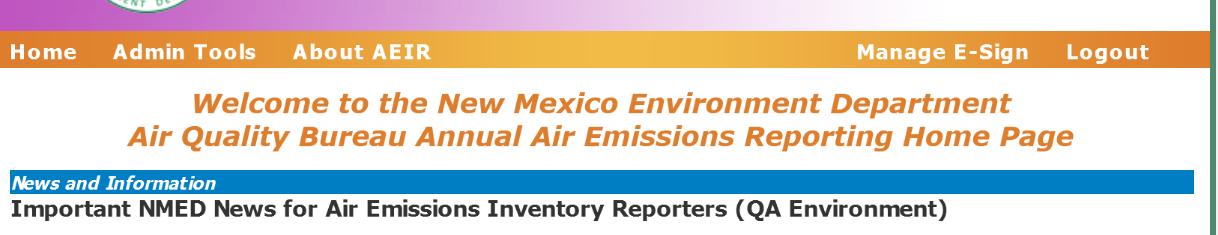 11
[Speaker Notes: If you have certified emissions inventory in the past, then you have been automatically GRANDFATHERED in, so you will not have to go through this process.]
Contact
Roslyn Higgin
Emissions Inventory Specialist
Roslyn.Higgin@state.nm.us
505-476-4319


Sufi Mustafa
Air Dispersion Modeling/Emissions Inventory Section Manager
Sufi.Mustafa@state.nm.us
505-476-4318
Link: https://www.env.nm.gov/air-quality/ei-minor-sources/
Our mission is to protect the inhabitants and natural beauty of New Mexico by preventing the deterioration of air quality.
12